Администрация Городецкого муниципального округа Нижегородской областиУправление образования и молодежной политикиМуниципальное образовательное учреждение дополнительного образования «ЦЕНТР ВНЕШКОЛЬНОЙ РАБОТЫ «РОВЕСНИК»»г. Заволжье
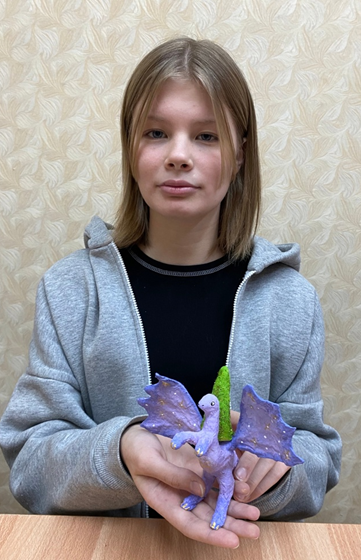 Мастер- класс 
«Дракон из ваты»
Маслова Ирина Николаевна, 14 лет
Творческое объединение «Волшебный клубок»
Педагог дополнительного образования
Дмитриева Татьяна Константиновна



Заволжье 
2023
От размаха сильных крыльев,
Замирает все вокруг.
Это новый год дракона,
Вот уж слышен в двери стук.

Добрый сказочный крылатый,
Новогодний наш дракон!
Принесет нам радость, счастье,
В предстоящий год нам он.
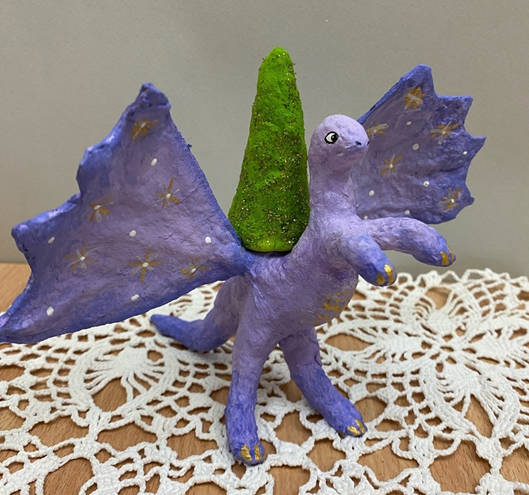 Материалы и инструменты
Вата
Клейстер из кукурузного крахмала
Проволока медная 
Малярный скотч
Акриловые краски
Картон для елки
Блестки зеленые
Нитки швейные
Кисть плоская 
      синтетика № 18
Кисть тонкая белка №1
Круглогубцы
Ножницы
Этапы работы
Рисуем эскиз скелета будущего дракона
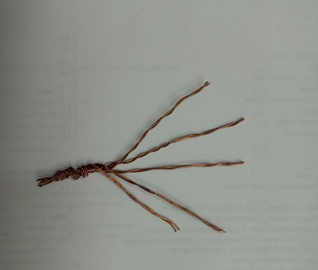 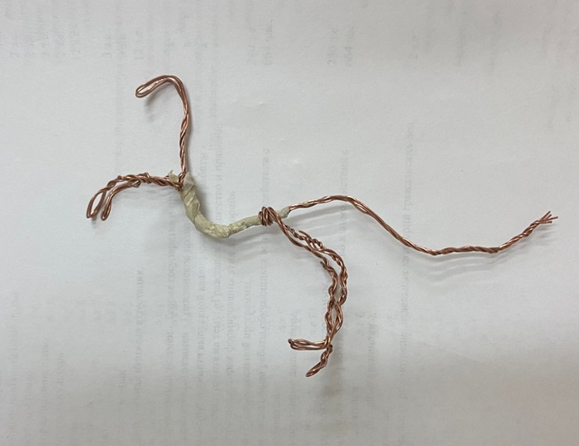 Из проволоки по эскизу строим каркас дракона, места соединения закрепляем малярным скотчем
Проволочный каркас укрепляем  малярным скотчем.Сверяем с эскизом.
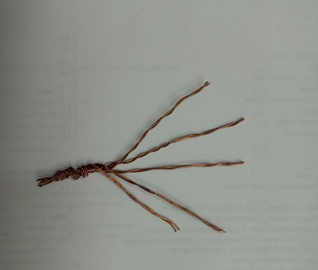 Обматываем каркас слоем ваты и закрепляем нитками.Полоску из ваты, промазываем клейстером с обеих сторон и накладываем на проволочный каркас крыльев. Хорошо просушиваем.Обрезаем лишнюю вату, задавая нужную форму крыльев.
Наращиваем объем дракона. Отрываем небольшие полоски ваты, прикладываем их к каркасу, обильно промазываем клейстером. Не забываем предварительно вставить крылья и закрепить их с помощью ваты. Хорошо просушиваем. (можно на батарее.)
Приступаем к росписи. Сначала красим дракона в основной цвет. Затем добавляем белой, серебряной и золотой краской орнамент.
Мастерим елочку для дракона. Делаем конус из картона. Покрываем его слоем ваты и промазываем клейстером. Хорошо просушиваем. Покрываем зеленой краской. Посыпаем блестками. Приклеиваем елку на спину дракона.
Любуемся результатом.
Творческого вдохновения и счастья в 2024 году.